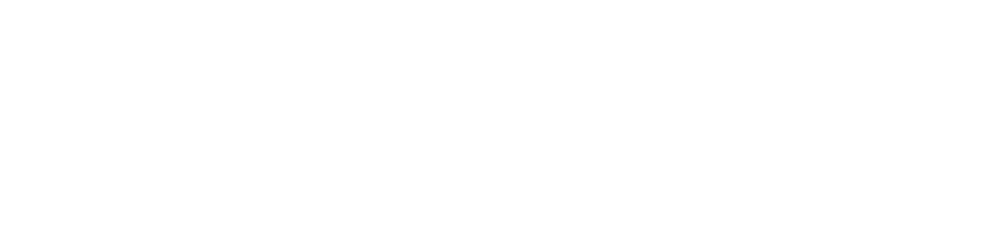 Sunday Morning
John 4
Joshua Tapp
True Words Baptist Church – 1377 S. 20th St. Louisville, KY – TrueWordsBaptist.org
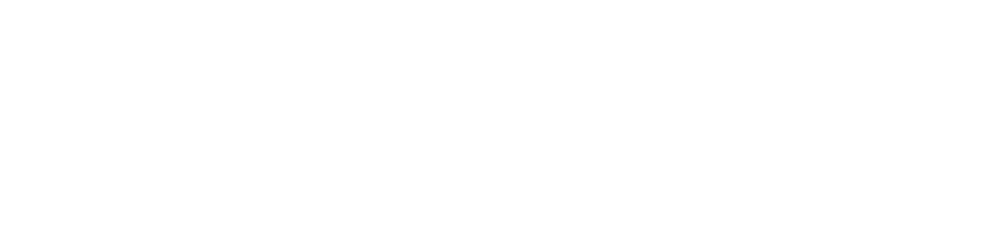 Title of the Sermon:
If Thou Knewest
The Gift of God
True Words Baptist Church – 1377 S. 20th St. Louisville, KY – TrueWordsBaptist.org
John 4:5-6   Then cometh he to a city of Samaria, which is called Sychar, near to the parcel of ground that Jacob gave to his son Joseph.  6 Now Jacob's well was there. Jesus therefore, being wearied with his journey, sat thus on the well: and it was about the sixth hour.
John 4:7-9   There cometh a woman of Samaria to draw water: Jesus saith unto her, Give me to drink.  8 (For his disciples were gone away unto the city to buy meat.)  9 Then saith the woman of Samaria unto him, How is it that thou, being a Jew, askest drink of me, which am a woman of Samaria? for the Jews have no dealings with the Samaritans.
John 4:10   Jesus answered and said unto her, If thou knewest the gift of God, and who it is that saith to thee, Give me to drink; thou wouldest have asked of him, and he would have given thee living water.
Ecclesiastes 3:13   And also that every man should eat and drink, and enjoy the good of all his labour, it is the gift of God.
Ecclesiastes 5:19   Every man also to whom God hath given riches and wealth, and hath given him power to eat thereof, and to take his portion, and to rejoice in his labour; this is the gift of God.
Acts 8:20   But Peter said unto him, Thy money perish with thee, because thou hast thought that the gift of God may be purchased with money.
Luke 11:13   If ye then, being evil, know how to give good gifts unto your children: how much more shall your heavenly Father give the Holy Spirit to them that ask him?
Romans 6:23   For the wages of sin is death; but the gift of God is eternal life through Jesus Christ our Lord.
John 4:10   Jesus answered and said unto her, If thou knewest the gift of God, and who it is that saith to thee, Give me to drink; thou wouldest have asked of him, and he would have given thee living water.
John 4:11-12   The woman saith unto him, Sir, thou hast nothing to draw with, and the well is deep: from whence then hast thou that living water?  12 Art thou greater than our father Jacob, which gave us the well, and drank thereof himself, and his children, and his cattle?
John 4:13-14   Jesus answered and said unto her, Whosoever drinketh of this water shall thirst again:  14 But whosoever drinketh of the water that I shall give him shall never thirst; but the water that I shall give him shall be in him a well of water springing up into everlasting life.
John 4:15   The woman saith unto him, Sir, give me this water, that I thirst not, neither come hither to draw.
John 4:16-18   Jesus saith unto her, Go, call thy husband, and come hither.  17 The woman answered and said, I have no husband. Jesus said unto her, Thou hast well said, I have no husband:  18 For thou hast had five husbands; and he whom thou now hast is not thy husband: in that saidst thou truly.
Matthew 5:32   But I say unto you, That whosoever shall put away his wife, saving for the cause of fornication, causeth her to commit adultery: and whosoever shall marry her that is divorced committeth adultery.
Exodus 20:14   Thou shalt not commit adultery.
Leviticus 20:10   And the man that committeth adultery with another man's wife, even he that committeth adultery with his neighbour's wife, the adulterer and the adulteress shall surely be put to death.
Matthew 5:28   But I say unto you, That whosoever looketh on a woman to lust after her hath committed adultery with her already in his heart.
John 4:19-20   The woman saith unto him, Sir, I perceive that thou art a prophet.  20 Our fathers worshipped in this mountain; and ye say, that in Jerusalem is the place where men ought to worship.
John 4:21-22   Jesus saith unto her, Woman, believe me, the hour cometh, when ye shall neither in this mountain, nor yet at Jerusalem, worship the Father.  22 Ye worship ye know not what: we know what we worship: for salvation is of the Jews.
John 4:23-24   But the hour cometh, and now is, when the true worshippers shall worship the Father in spirit and in truth: for the Father seeketh such to worship him.  24 God is a Spirit: and they that worship him must worship him in spirit and in truth.
John 4:25   The woman saith unto him, I know that Messias cometh, which is called Christ: when he is come, he will tell us all things.
John 4:26   Jesus saith unto her, I that speak unto thee am he.
Mark 14:61-62   But he held his peace, and answered nothing. Again the high priest asked him, and said unto him, Art thou the Christ, the Son of the Blessed?  62 And Jesus said, I am: and ye shall see the Son of man sitting on the right hand of power, and coming in the clouds of heaven.
John 4:27-29   And upon this came his disciples, and marvelled that he talked with the woman: yet no man said, What seekest thou? or, Why talkest thou with her?  28 The woman then left her waterpot, and went her way into the city, and saith to the men,  29 Come, see a man, which told me all things that ever I did: is not this the Christ?
John 4:30-34   Then they went out of the city, and came unto him.  31 In the mean while his disciples prayed him, saying, Master, eat.  32 But he said unto them, I have meat to eat that ye know not of.  33 Therefore said the disciples one to another, Hath any man brought him ought to eat?  34 Jesus saith unto them, My meat is to do the will of him that sent me, and to finish his work.
John 6:40   And this is the will of him that sent me, that every one which seeth the Son, and believeth on him, may have everlasting life: and I will raise him up at the last day.
John 4:35   Say not ye, There are yet four months, and then cometh harvest? behold, I say unto you, Lift up your eyes, and look on the fields; for they are white already to harvest.
John 4:36-38   And he that reapeth receiveth wages, and gathereth fruit unto life eternal: that both he that soweth and he that reapeth may rejoice together.  37 And herein is that saying true, One soweth, and another reapeth.  38 I sent you to reap that whereon ye bestowed no labour: other men laboured, and ye are entered into their labours.
John 4:39   And many of the Samaritans of that city believed on him for the saying of the woman, which testified, He told me all that ever I did.
John 4:10   Jesus answered and said unto her, If thou knewest the gift of God, and who it is that saith to thee, Give me to drink; thou wouldest have asked of him, and he would have given thee living water.
Luke 18:11-13   The Pharisee stood and prayed thus with himself, God, I thank thee, that I am not as other men are, extortioners, unjust, adulterers, or even as this publican.  12 I fast twice in the week, I give tithes of all that I possess.  13 And the publican, standing afar off, would not lift up so much as his eyes unto heaven, but smote upon his breast, saying, God be merciful to me a sinner.
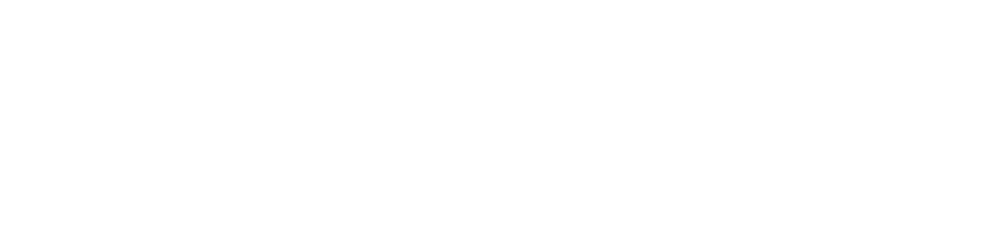 Visit Us:

TrueWordsBaptist.org
True Words Baptist Church – 1377 S. 20th St. Louisville, KY – TrueWordsBaptist.org